Tập đọc
Ai có lỗi
AI CÓ LỖI?
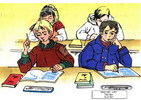 Giải nghĩa từ mới:
- Kiêu căng: cho rằng mình hơn người khác, coi thường người khác.
- Hối hận: buồn, tiếc vì lỗi lầm của mình.
- Can đảm: không sợ đau, không sợ xấu hổ hay nguy hiểm.
- Ngây: đờ người ra, không biết nói gì, làm gì.
1.Vì sao hai bạn nhỏ giận nhau ?
Vì Cô-rét-ti vô tình chạm vào khuỷu tay En-ri-cô, làm cây bút của En-ri-cô nguệch ra một đường rất xấu. Hiểu lầm bạn cố ý làm hỏng bài viết của mình, En-ri-cô tức giận và trả thù Cô-rét-ti bằng cách đẩy vào khuỷu tay bạn.
2.Vì sao En-ri-cô hối hận, muốn xin lỗi Cô-rét-ti ?
En-ri-cô hối hận vì sau cơn giận, khi bình tĩnh lại En-ri-cô thấy rằng Cô-rét-ti không cố ý chạm vào khuỷu tay mình. En-ri-cô nhìn thấy vai áo bạn sứt chỉ, thấy thương bạn và càng hối hận.
3.Hai bạn đã làm lành với nhau ra sao ?
Tan học, thấy Cô-rét-ti đi theo mình, En-ri-cô nghĩ là bạn định đánh mình nên rút thước cầm tay. Nhưng Cô-rét-ti cười hiền hậu đề nghị «  Ta lại thân nhau như trước đi !» khiến En-ri-cô ngạc nhiên, rồi vui mừng ôm chầm lấy bạn vì cậu muốn làm lành với bạn.
4. Bố đã trách En-ri-cô như thế nào ?
Bố đã trách En-ri-cô là người có lỗi, đã không xin lỗi bạn trước lại còn giơ thước doạ đánh bạn.
5. Bố trách En-ri-cô như vậy là đúng hay sai ? Vì sao ?
Bố trách En-ri-cô như vậy là đúng vì bạn là người có lỗi đáng lẽ phải xin lỗi Cô-rét-ti nhưng không đủ can đảm. Sau đó , En-ri-cô còn hiểu lầm Cô-rét-ti nên đã giơ thước doạ đánh bạn.
6. Hai bạn nhỏ có gì đáng khen?
- En-ri-cô đáng khen vì cậu biết ân hận, biết thương bạn, khi bạn làm lành, cậu cảm động, ôm chầm lấy bạn.
Cô-rét-ti đáng khen vì cậu biết quý trọng tình bạn và rất độ lượng nên đã chủ động làm lành với bạn.
Nội dung : Phải biết nhường nhịn bạn , nghĩ tốt về bạn , dũng cảm nhận lỗi khi trót cư xử không tốt với bạn.
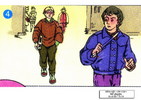 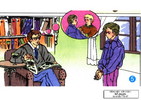